National Network of Partnership Schools (NNPS), FCE, OLI4, WHAT?
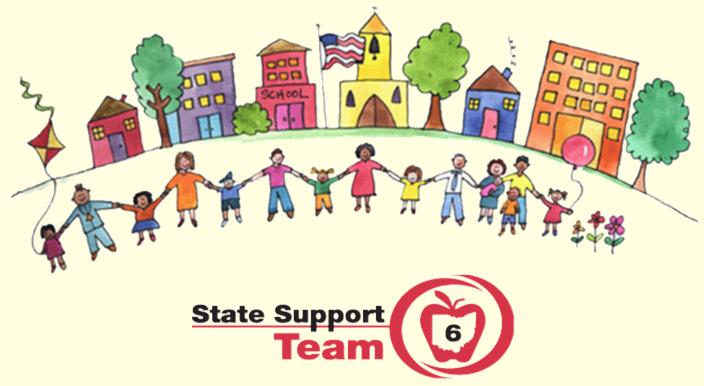 Dr. Heidi Orvosh-Kamenski
February 9, 2022
7
[Speaker Notes: Provide Tri Fold upon arrival]
1 minute write
One activity/per sticky note/message
Brainstorm all of the activities you have done with families in the past year
Sort
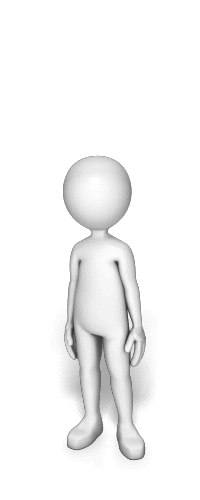 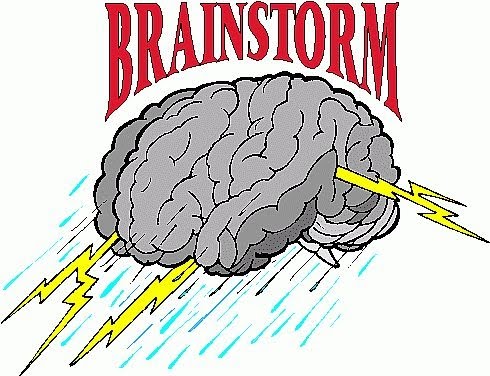 SORT into 4 piles
Build Relationships between school and home
Connect Academic Goal on School Improvement Plan
Do BOTH
Do None of the above
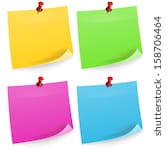 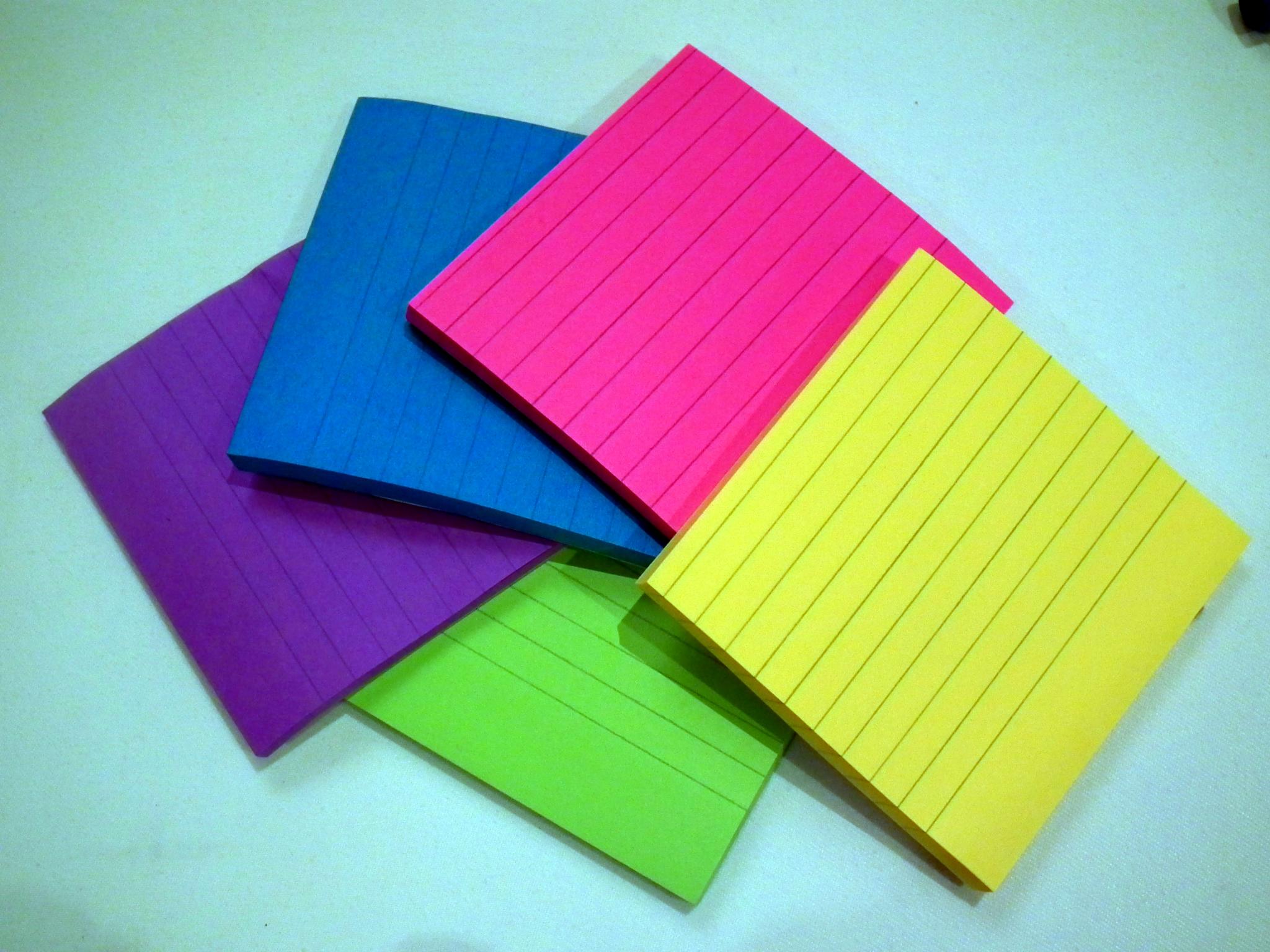 Learning Outcomes
1. Identify the importance of family engagement and connect to OLi4 Rubric
2. Know the why family engagement matters
3.Lead  your district to get 1% better in improving your family engagement efforts
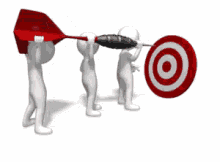 Why--Parent involvement helps students
Research confirms:
Students with involved parents regardless of income, background characteristics, or level of achievement are more likely to do better in school. 
This SOCIAL FACT is an important statement.
It identifies 2 unacceptable inequalities:
Some parents are engaged in their children’s education and other parents are not.
Some students benefit from parental engagement and other students do not.---Joyce Epstein
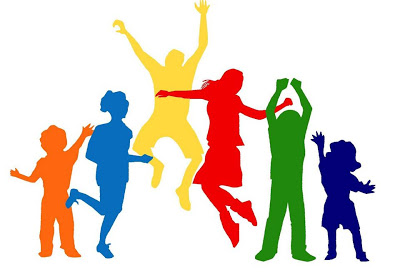 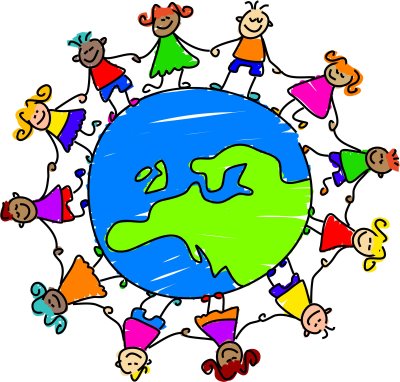 Why
NNPS is an evidence-based family engagement model and connects the OLi4 Rubric
*Researched around the globe
*Research linked to improve student outcomes and partnerships with families
Embeds family engagement strategies aligned to school improvement plan
Improves partnerships with families and increases family involvement with ALL families, and caregivers
[Speaker Notes: Pass out Partnership Schools Handouts]
Why, leaders?
Oli4 Rubric Connection: The principal engages teachers, through the TBT and BLT structures, in collaborative problem-solving and other collaborative learning & Using Research Evidence. Family Engagement .51 effect size
When district leaders provide training and facilitation to schools’ (Action Teams for Partnerships), their schools:
• Have higher quality partnership programs.
• Address more challenges to involve all
families, including those who are disengaged
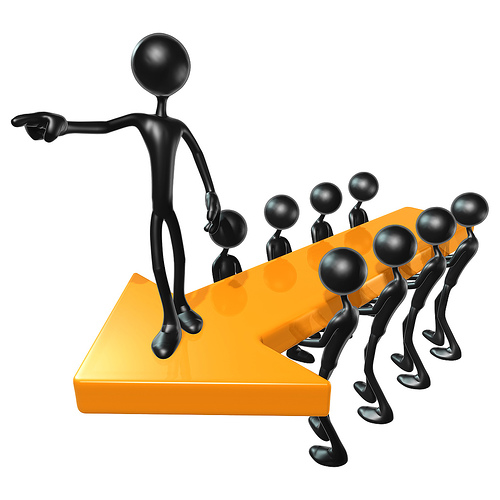 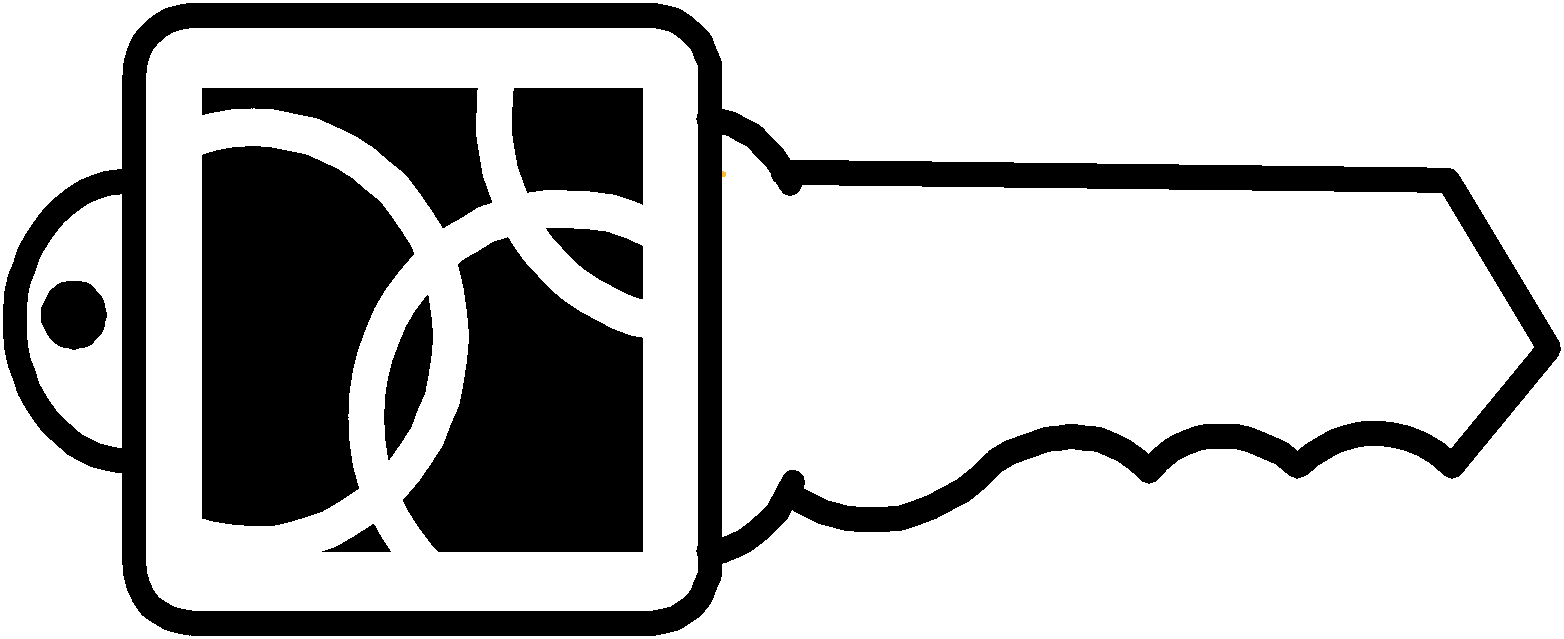 Type 1
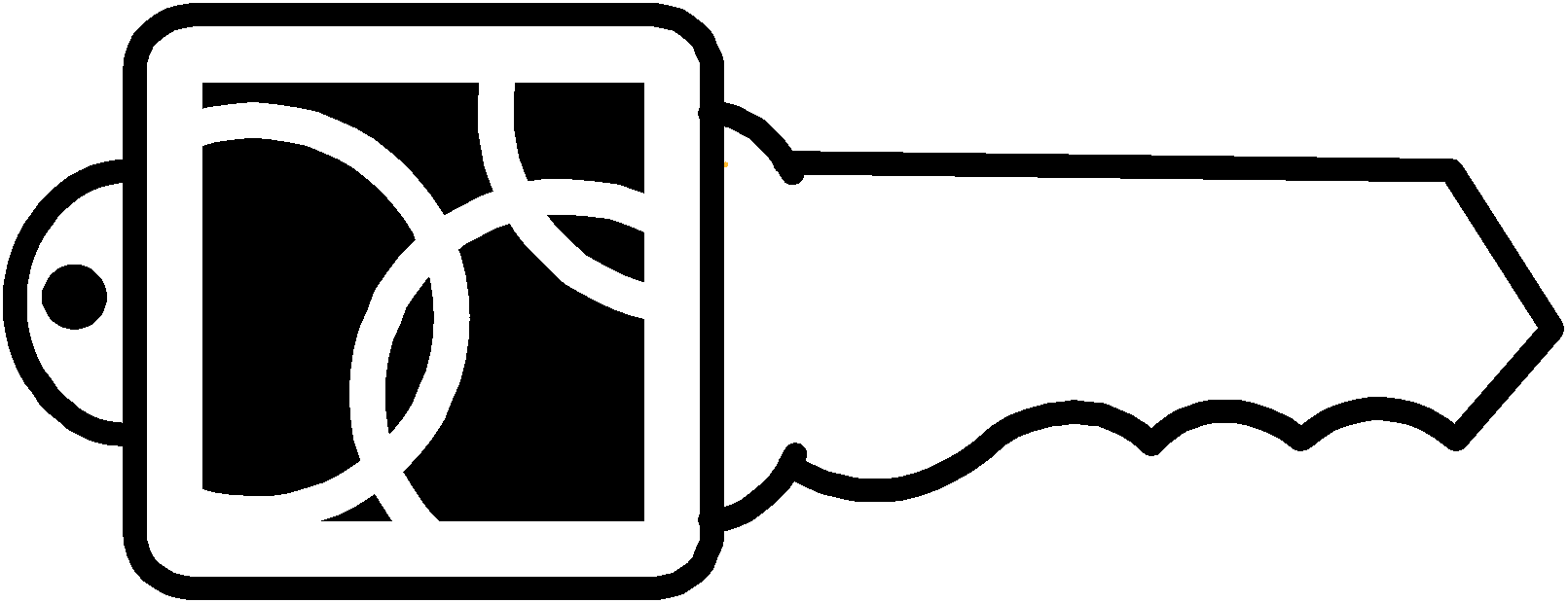 Type 2
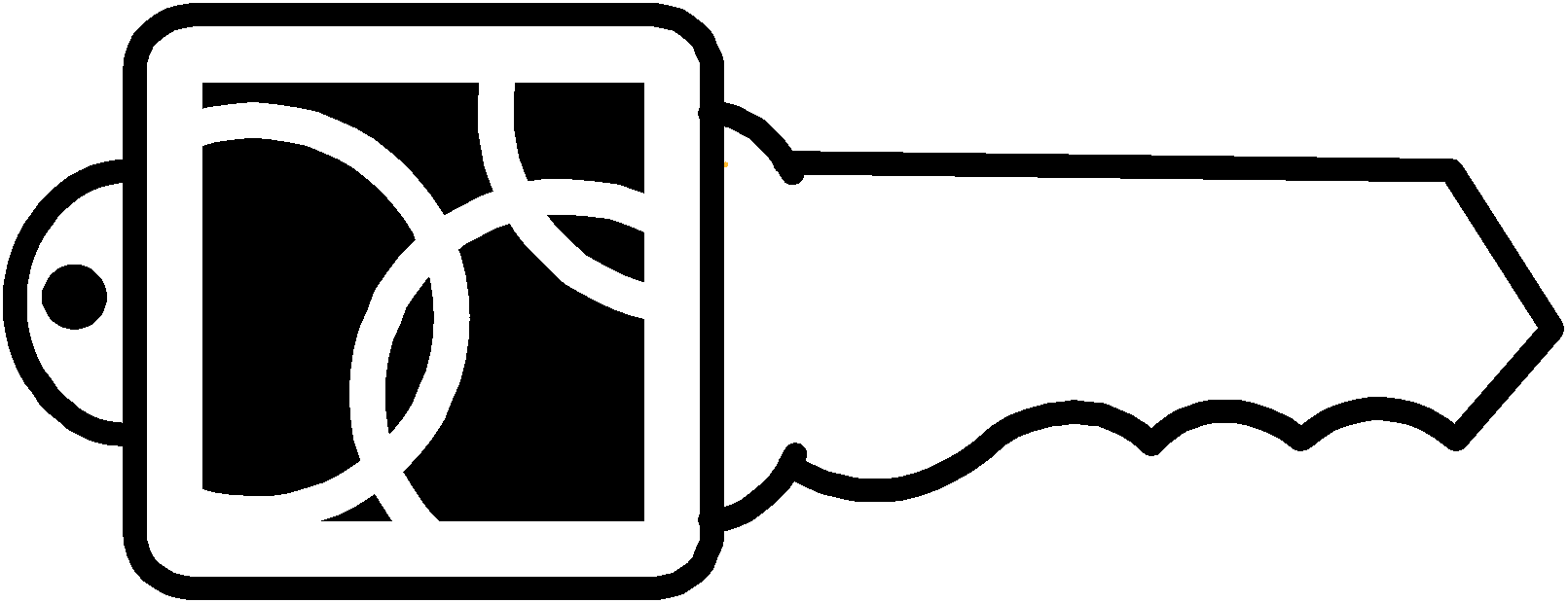 Type 3
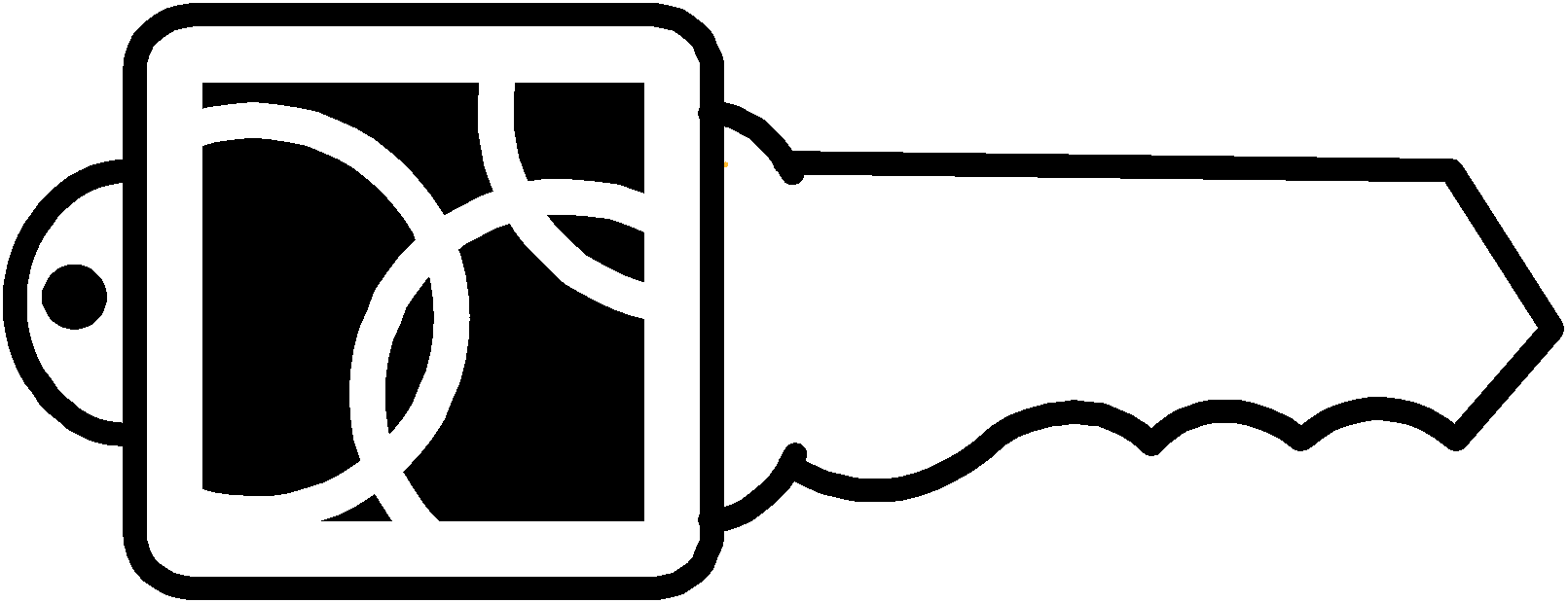 Type 4
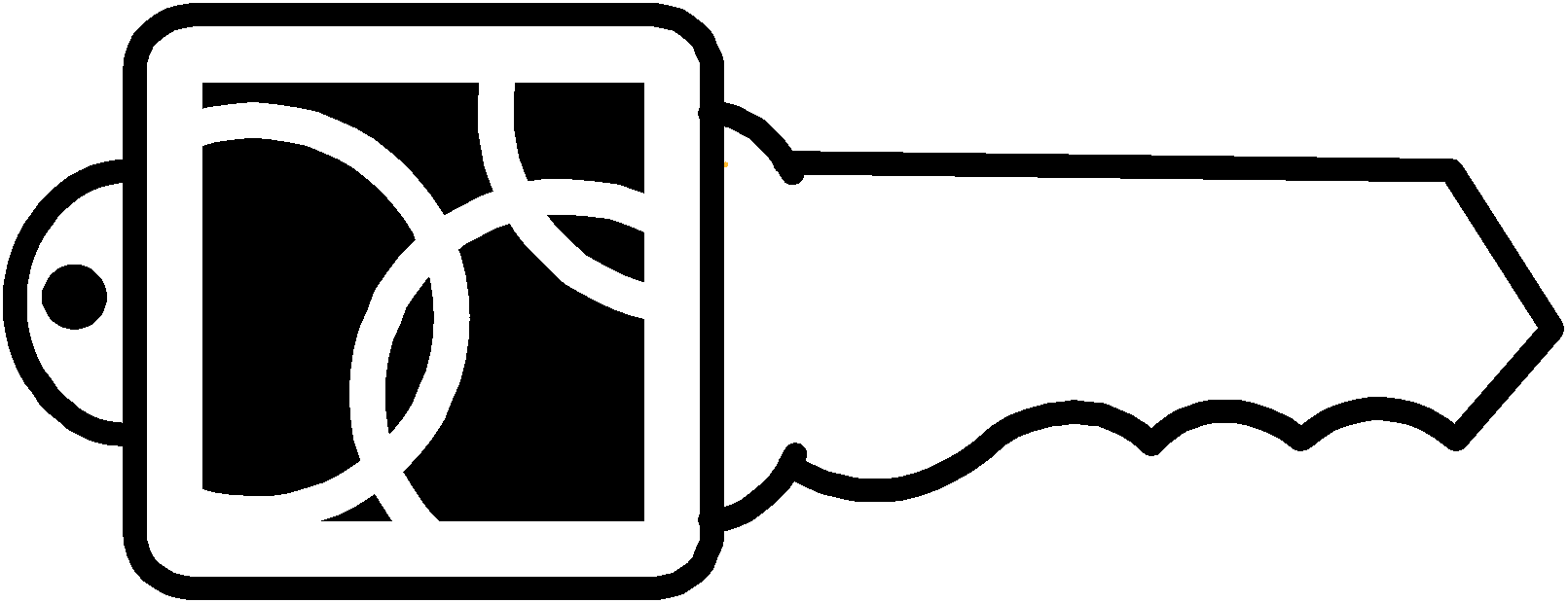 Type 5
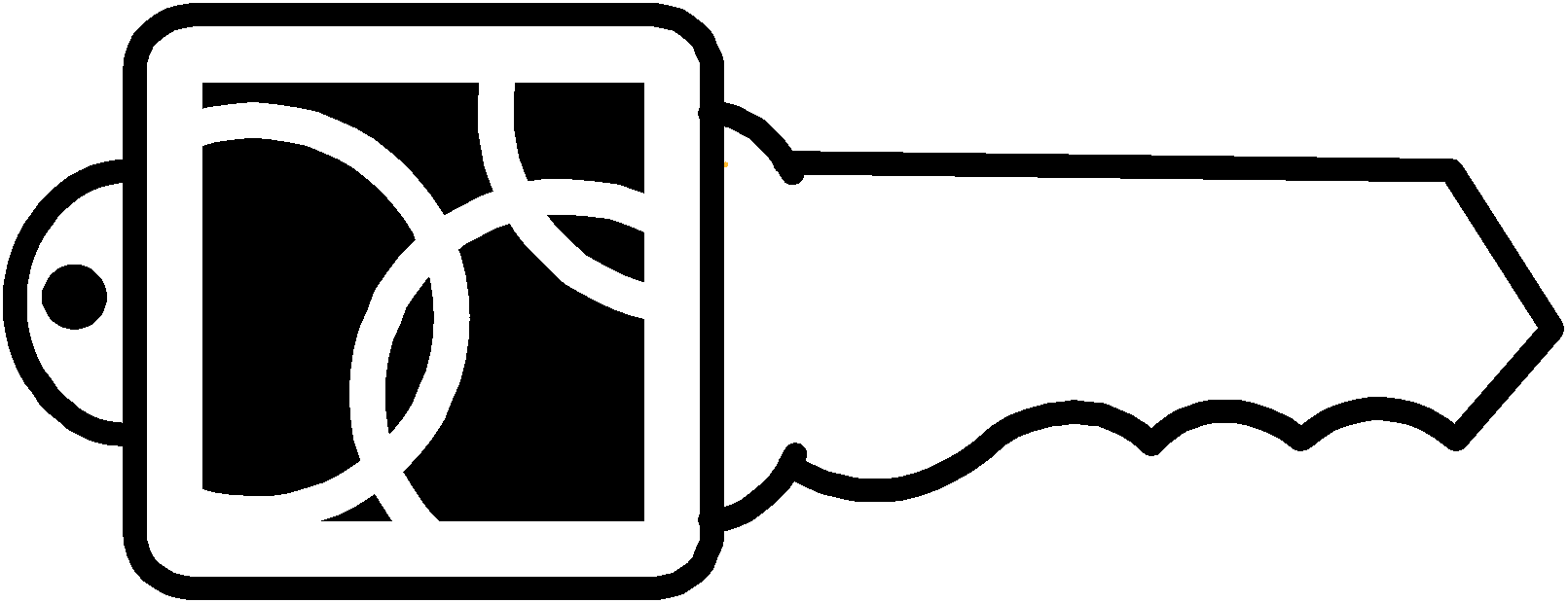 Type 6
Keys to School, Family, and Community Partnerships
EPSTEIN’s FRAMEWORK OF SIX TYPES OF INVOLVEMENT
PARENTING
Understand child development. Educators know families.
COMMUNICATING
TWO-WAY connections about school programs
      and children’s progress.
VOLUNTEERING
At school, in class, at home, and as audiences.
LEARNING AT HOME
Connections on homework, course choices, other talents.
DECISION MAKING
All major groups represented on school committees.
COLLABORATING WITH COMMUNITY
Resources and activities from many groups, agencies. 
      FROM the community and FOR the community.
ELEMENTARY SCHOOL EXAMPLES
for a One-Year Action Plan for Partnerships
to IMPROVE READING ACHIEVEMENT
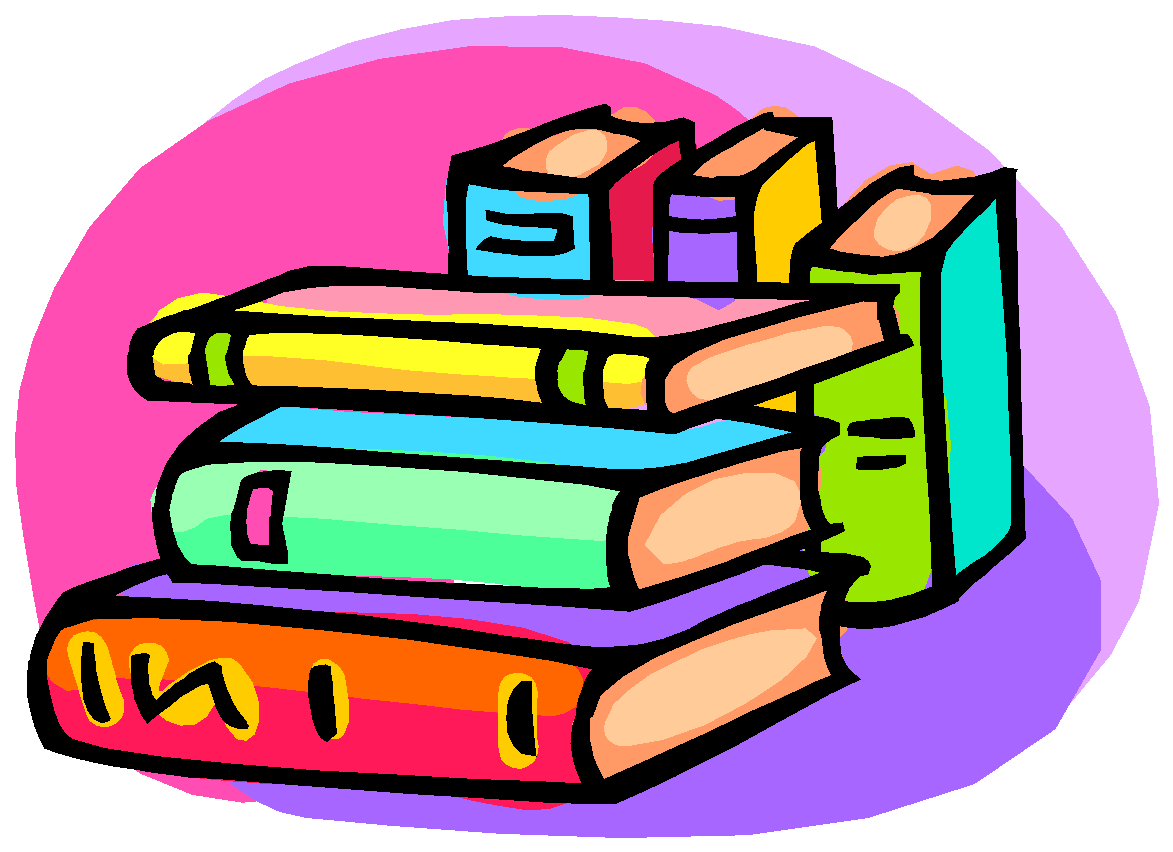 READING GOAL
TYPE 1
Workshops for parents on various ways to read aloud with
young children
TYPE 2
Parent-teacher-student conferences on reading goals and
reading progress
TYPE 3
Reading-partner volunteers, guest readers of favorite stories, and other organized, ongoing read-with-me activities
TYPE 4
Family Reading Night to demonstrate reading strategies for parents and grade-specific activities to conduct with students at home
TYPE 5
PTA OR PTO supports a family room to provide information on children’s reading, and to conduct book swaps or sponsor other reading activities
TYPE 6
Donations from business partners of books for classrooms, for the school library, and for children to take home
…AND MANY OTHER IDEAS FOR EACH TYPE OF INVOLVEMENT
MIDDLE SCHOOL EXAMPLES
for a One-Year Action Plan for Partnerships
to IMPROVE ATTENDANCE
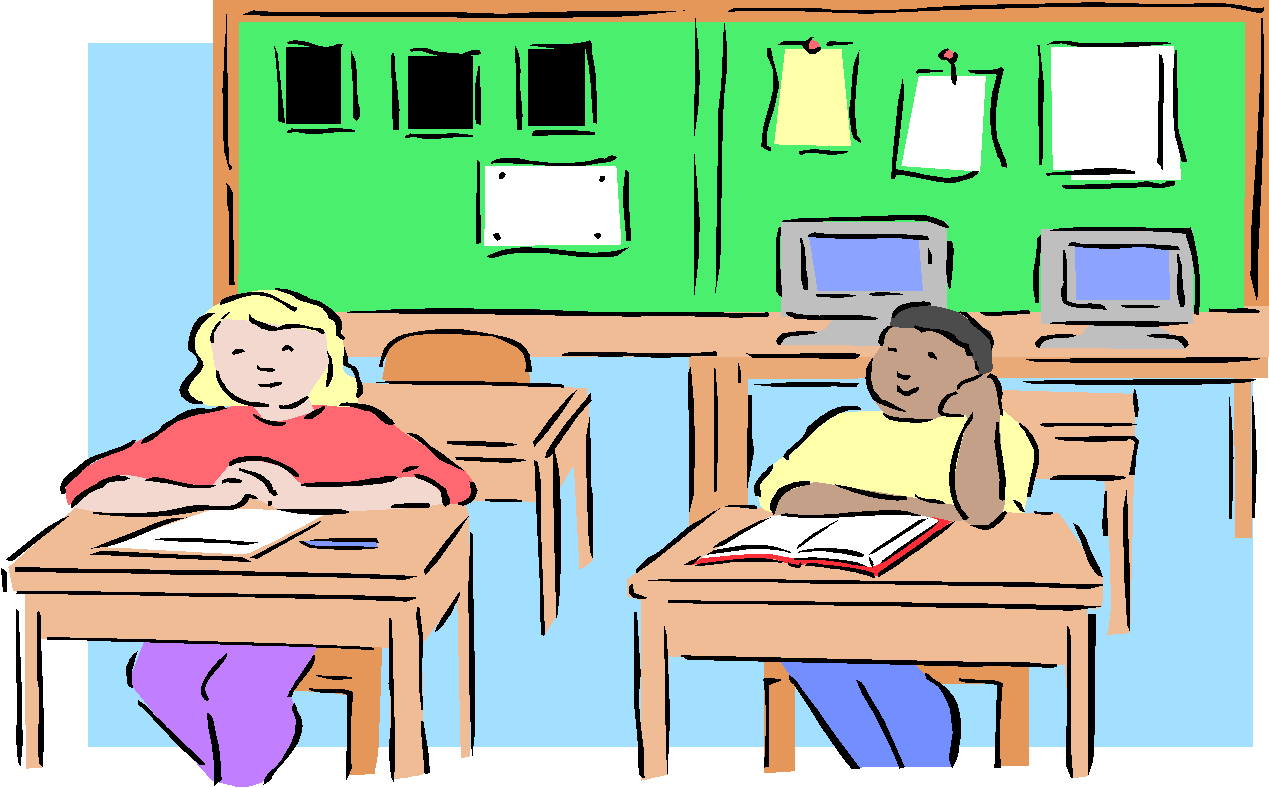 ATTENDANCE GOAL
TYPE 1
“Attendance Summit” for parents on the importance of student attendance.  Speakers may include school administrators, counselors, legal experts, teachers, health service providers, students, and family members
TYPE 2
Recognition postcards for good or improved attendance
TYPE 3
Family volunteers as attendance monitors
TYPE 4
Interactive homework for students and family partners to create a poster about why good attendance is important
TYPE 5
PTA/PTO communications, translated as needed, for all families on requirements for student attendance and on-time arrival, and steps
to take when students return to school after illness
TYPE 6
Local businesses issue “gold cards” for discounts to students and their families if students have satisfactory or improved attendance in each report card period.
…AND MANY OTHER IDEAS FOR EACH TYPE OF INVOLVEMENT
HIGH SCHOOL EXAMPLES
for a One-Year Action Plan for Partnerships
to IMPROVE POSTSECONDARY PLANNING
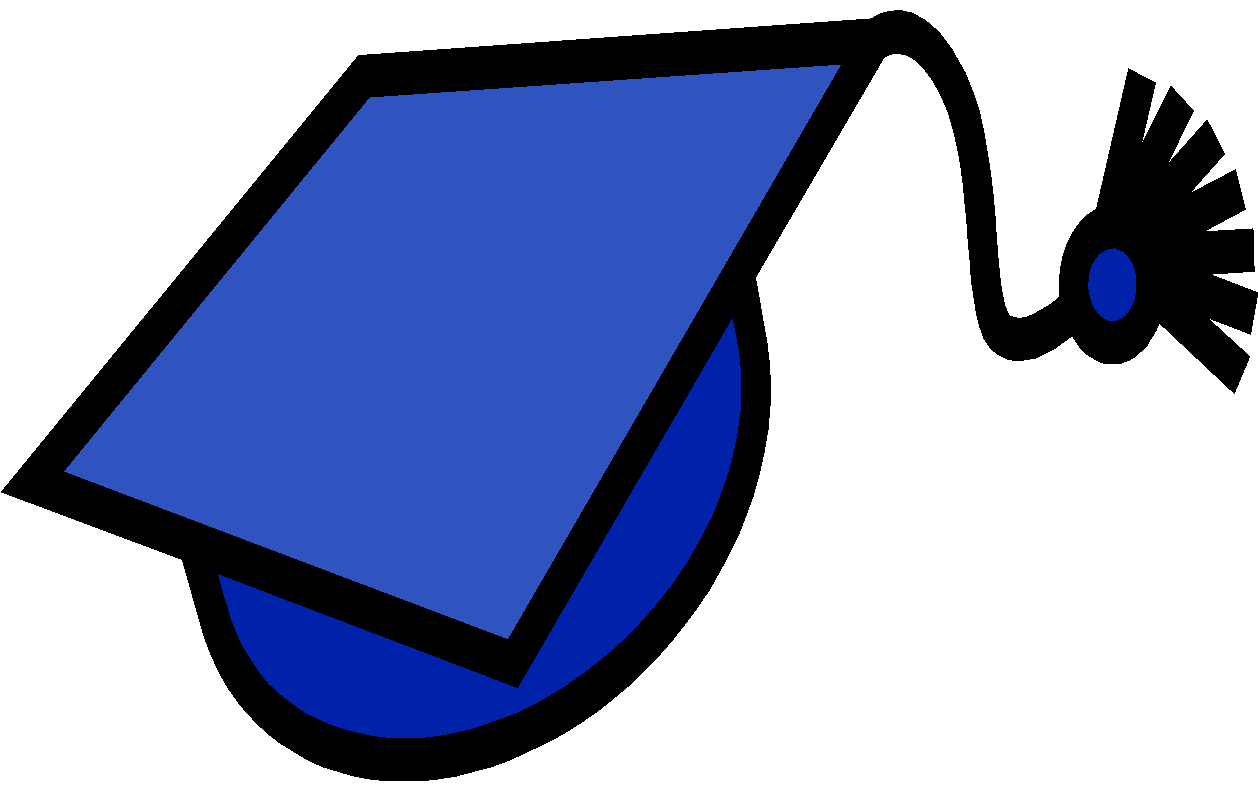 COLLEGE & CAREER GOAL
TYPE 1
Workshops for parents and students on course credits and graduation rpathways for high school graduation, college financial aid, college entry tests, and career planning
TYPE 2
Series of videos for families to learn about high school graduation requirements and postsecondary planning
TYPE 3
Field trips for students and parents to local colleges and universities
TYPE 4
Interactive homework that requires students to discuss their academic goals and career plans with a family partner and to
outline strategies for reaching these goals
TYPE 5
A postsecondary planning committee of parents, teachers, and students to implement a series of activities on college awareness
and career options from 9th to 12th grade
TYPE 6
“College and Careers” club linking students and families with alumni from the school to increase knowledge and actions on postsecondary paths and opportunities
…AND MANY OTHER IDEAS FOR EACH TYPE OF INVOLVEMENT
YOUR Turn!
Take one of your FCE activities and connect them to your school improvement plan and connect to epstein’s keys and EBP
Use this template:
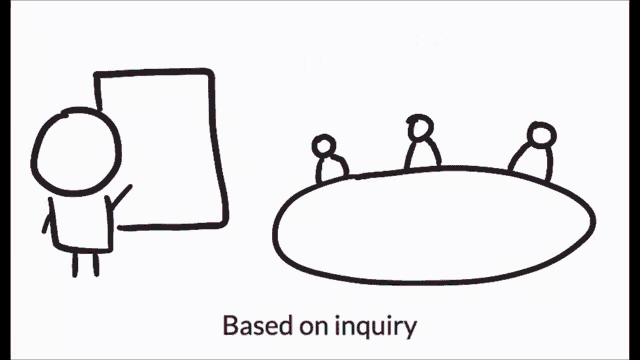 [Speaker Notes: https://docs.google.com/document/d/1wU2CPddoyRbnKEX5CYcAouI7vq3PHHtbwMDIsO_JAcg/copy]
REMINDER
SST7 Family Engagement Recognition Day (FERD) May 11, please share with all staff and all families to help launch FCE in our region.

Please nominate an educator/educator team and students
See nomination packet: Applications due March 4
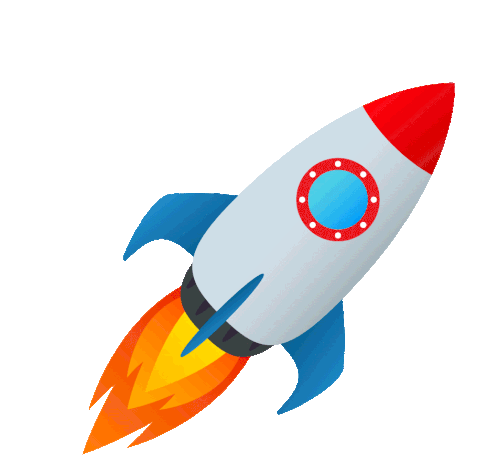 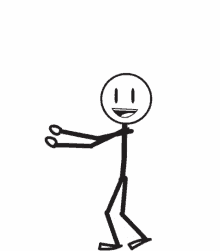 [Speaker Notes: https://docs.google.com/document/d/1odNVfK1YIklgM2tsstR0LvBSbmmHJmqxvoaDyp9iL9w/copy]
Who, 2 TEAMS (1 Elementary team, 1 Middle/High School team
Each district will select a sustainable team; administrator, staff, and families
Action Team Partnership Team 
Principal
2-3 teachers
2-3 parents/family members
Other recommended: PTA, or PTO representative
Nurse, counselor, parent & community partners
1-2 students at the high school level
Meet once a month, recommended
[Speaker Notes: Shared responsibility]
How
*Become a member of NNPS
*Leader-Attend training opportunities (next slide)
HOW: to organize high quality and effective programs
HOW: to customize programs to engage ALL families with diverse backgrounds
*Develop a one-year plan to braid school goals with team plan/resources and 6 types of practices (handout)
Review school goals, select 2 academic goals, 1 behavior goal, and 1 goal for a welcoming school climate
*Track results for implementation and effectiveness
(teacher and family surveys and other tools)
Questions
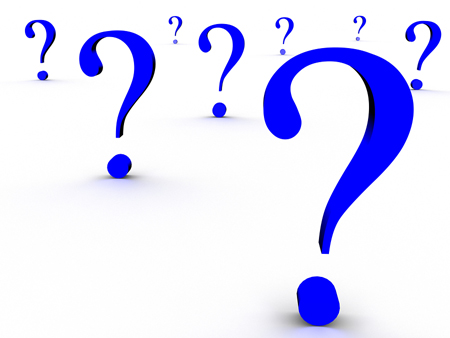 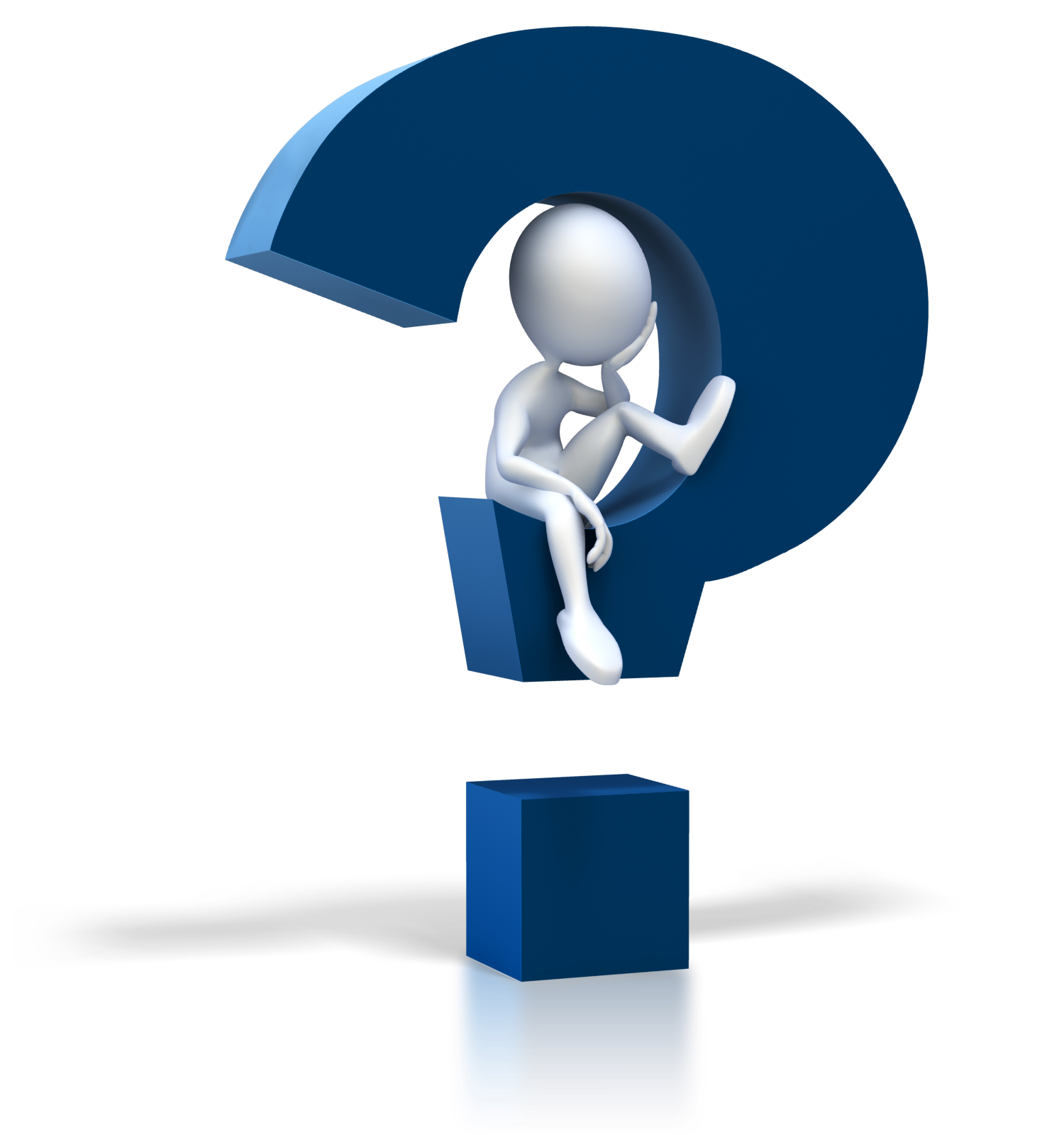 Resource Vault
Ohio Family Engagement Center
https://ohiofamiliesengage.osu.edu/

National Network for Partnership Schools Model
https://nnps.jhucsos.com/

State Support Team Region 7
www.sst7.org
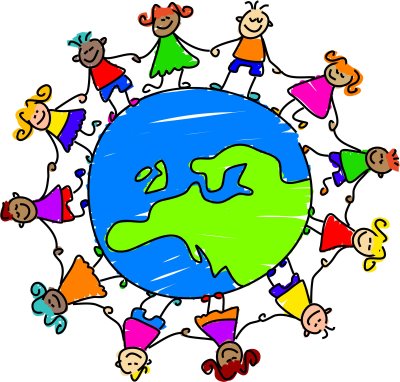 Disclaimer
This document/product/software was supported in whole or in part by the U.S. Department of Education, Office of Special Education Programs, (Award H027A210111 CFDA 84.027A, awarded to the Ohio Department of Education). The opinions expressed herein do not necessarily reflect the policy or position of the U.S. Department of Education, Office of Special Education Programs, and no official endorsement by the Department should be inferred.
[Grant Agreement Ohio’s State Support Teams FY22-FY23]
[Speaker Notes: Documents, products and software developed with IDEA Part B 611 funds must include the following disclaimer somewhere within the body of said documents, product and/or software.  There are no copyright restrictions on this document, product and/or software; however, please cite and credit the source when copying all or part of this document, product and/or software.]
Disclaimer
This document/product/software was supported in whole or in part by the U.S. Department of Education, Office of Special Education Programs, (Award H173A210119 - 21A CFDA 84.173A, awarded to the Ohio Department of Education). The opinions expressed herein do not necessarily reflect the policy or position of the U.S. Department of Education, Office of Special Education Programs, and no official endorsement by the Department should be inferred.
[Grant Agreement Ohio’s State Support Teams FY22-FY23]
[Speaker Notes: Documents, products and software developed with IDEA Part B Section 619 funds must include the following disclaimer somewhere within the body of said documents, product and/or software.  There are no copyright restrictions on this document, product and/or software; however, please cite and credit the source when copying all or part of this document, product and/or software.]
Disclaimer
The contents of this (insert type of publication: e.g., report, presentation, brief) were developed under a grant from the U.S. Department of Education, and you should not assume endorsement by the Federal Government. Project Officer, Jennifer Coffey.
[Grant Agreement Ohio’s State Support Teams FY22-FY23]
[Speaker Notes: Documents, products and software developed with State Personnel Development Grant (SPDG) funds must include the following disclaimer somewhere within the body of said documents, products and/or software.  There are no copyright restrictions on this document/product/software.]
Contact Information
Address:	1495 W. Longview Ave.
Suite 200
Mansfield, OH  44906
Telephone:		419-747-4808

Website:		www.sst7.org

Twitter:		@Region7SST

Email:			hkamenski@ncoesc.org